ИНФОРМАЦИОННО-КОММУНИКАТИВНЫЕ ТЕХНОЛОГИИ В ПРОФЕССИОНАЛЬНОЙ ДЕЯТЕЛЬНОСТИ УЧИТЕЛЯ НАЧАЛЬНЫХ КЛАССОВ
Ионова Т.Ю., Хлынцева Ю.В. 
 учителя начальных классов 
ГБОУ СОШ № 5 ОЦ «Лидер» 
г.о. Кинель Самарской области
ИСПОЛЬЗОВАНИЕ ИНФОРМАЦИОННО-КОММУНИКАТИВНЫХ ТЕХНОЛОГИЙ  В ОБРАЗОВАТЕЛЬНОМ ПРОЦЕССЕ В НАЧАЛЬНОЙ ШКОЛЕ
Ионова Т.Ю., Хлынцева Ю.В. 
 учителя начальных классов 
ГБОУ СОШ № 5 ОЦ «Лидер» 
г.о. Кинель Самарской области
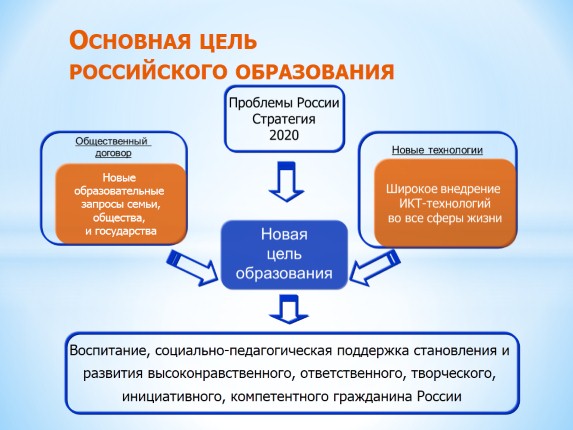 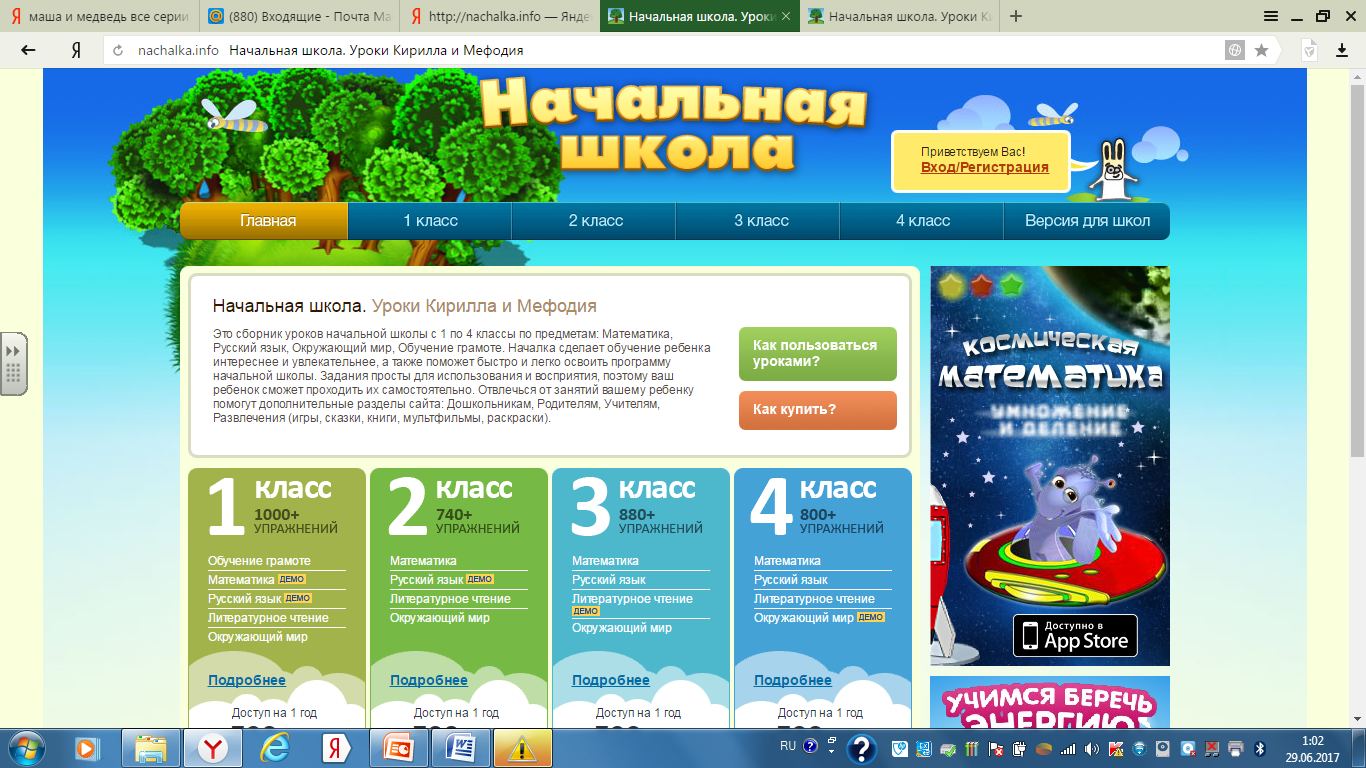 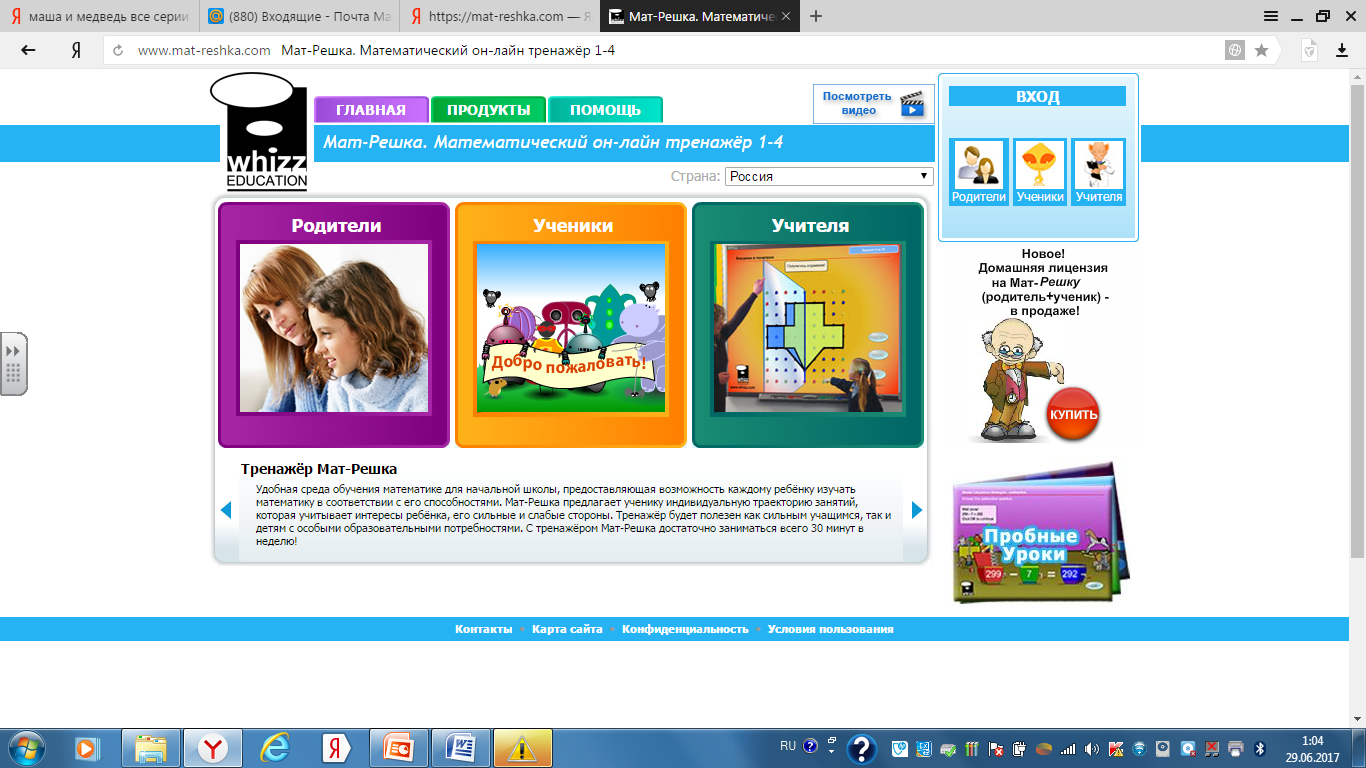 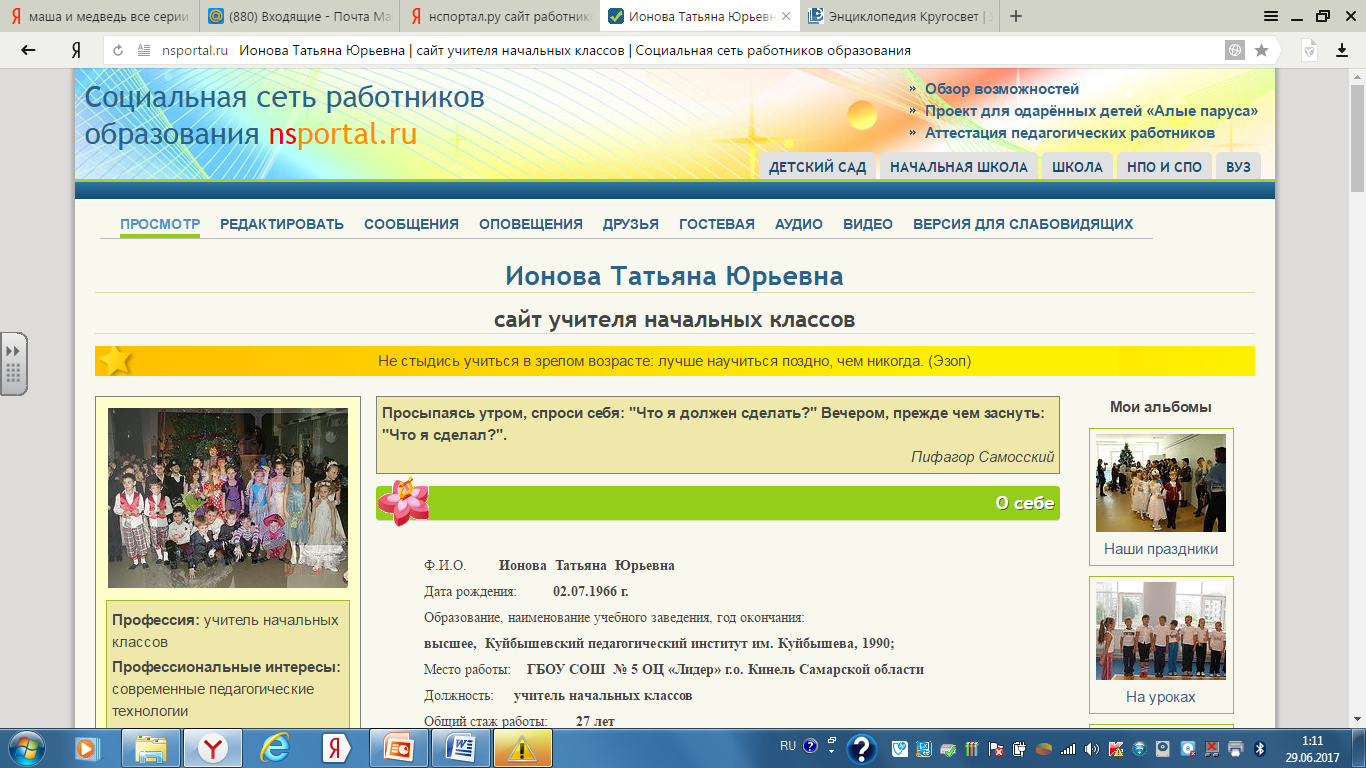 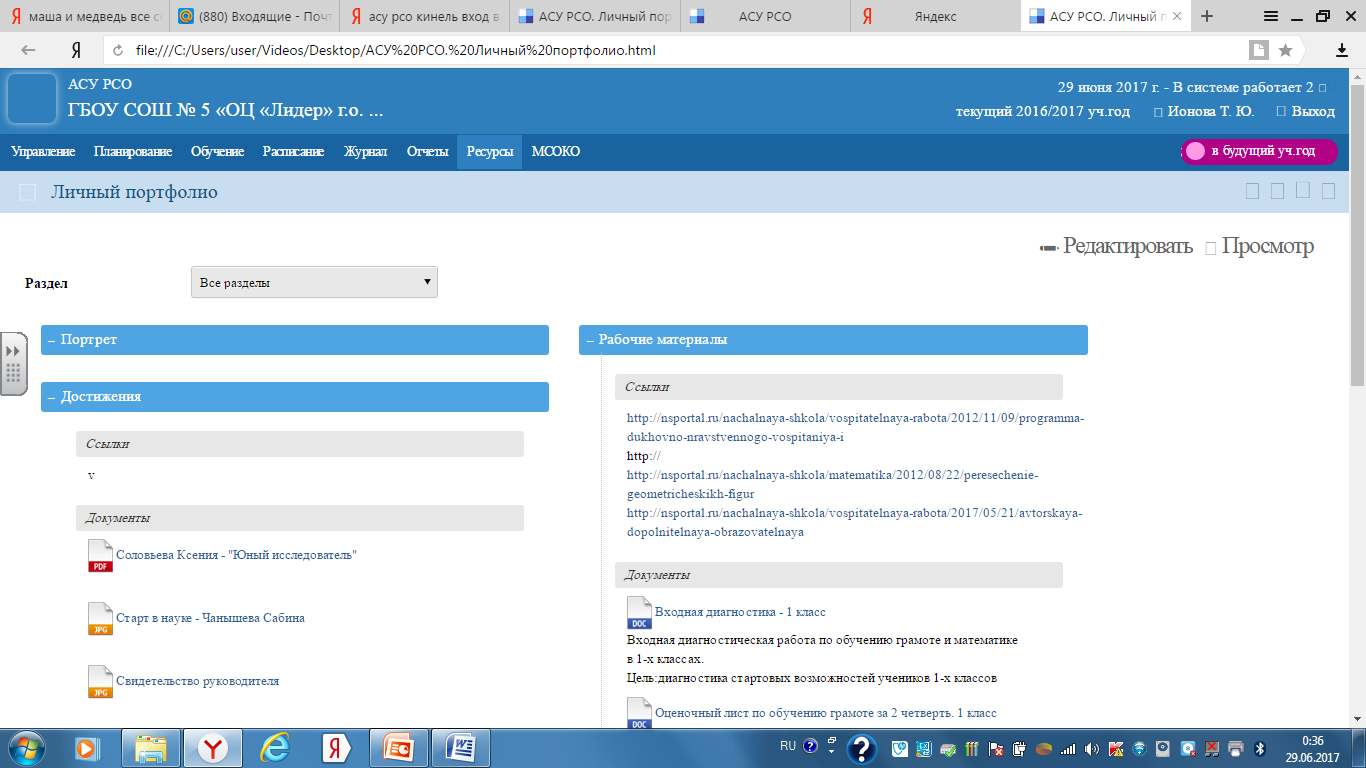 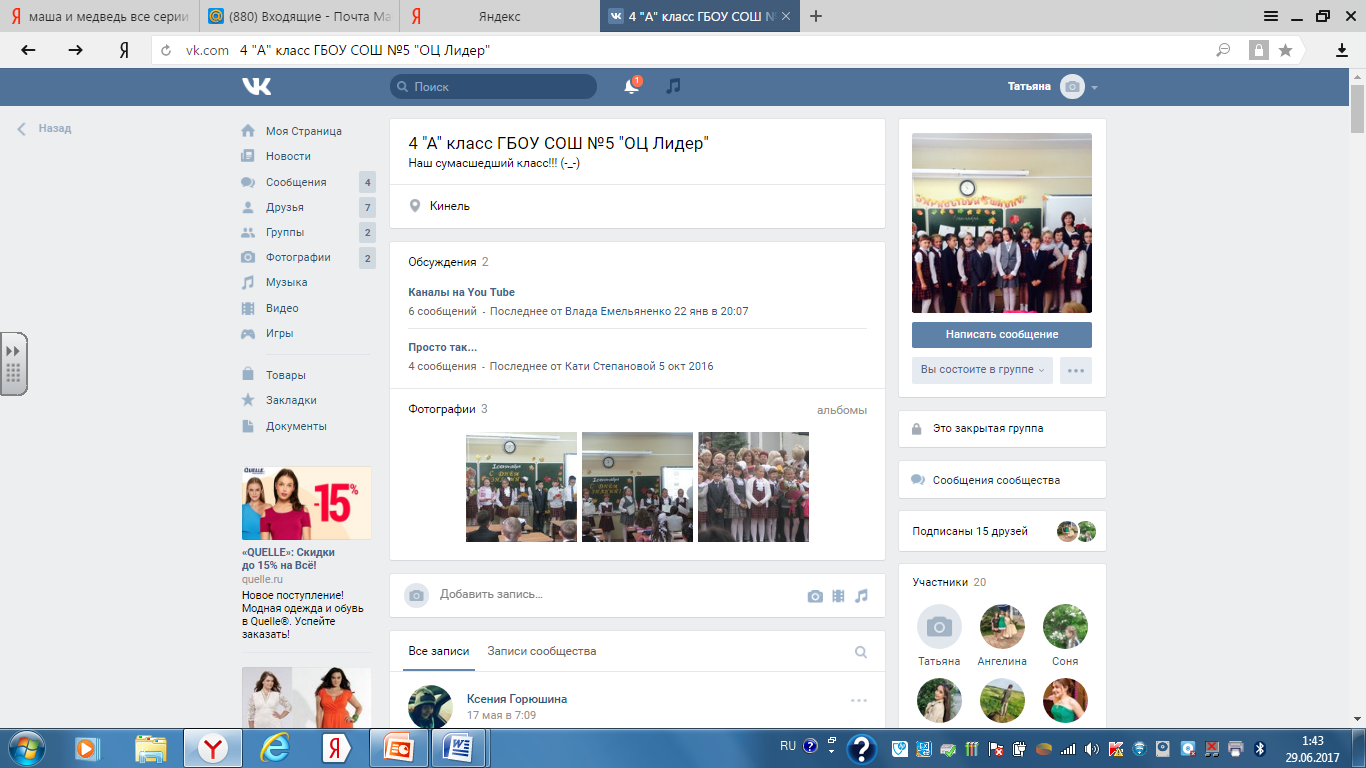 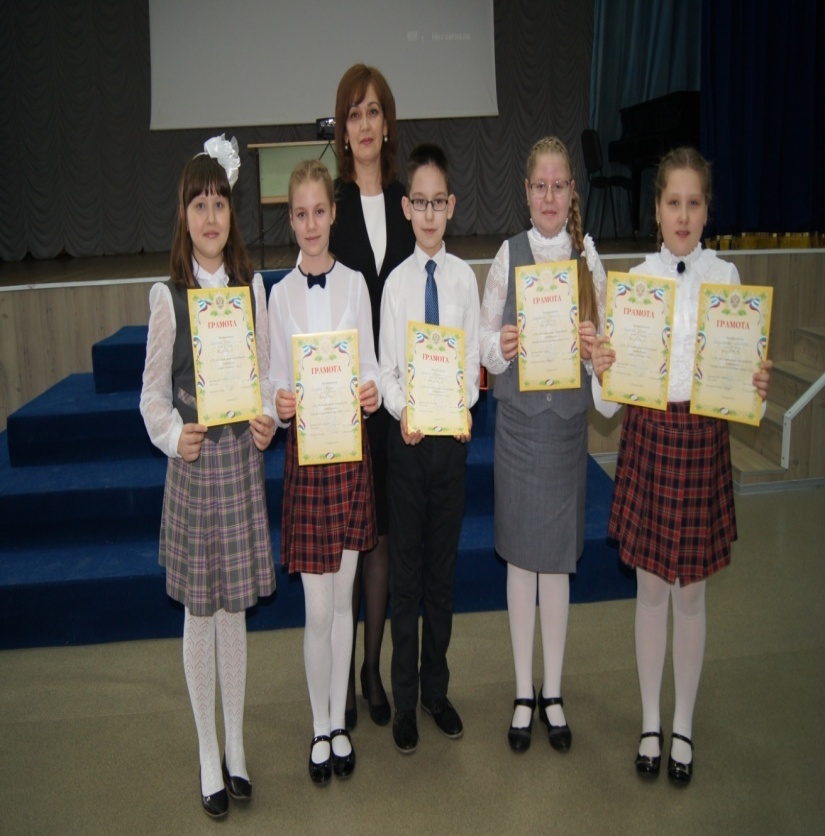 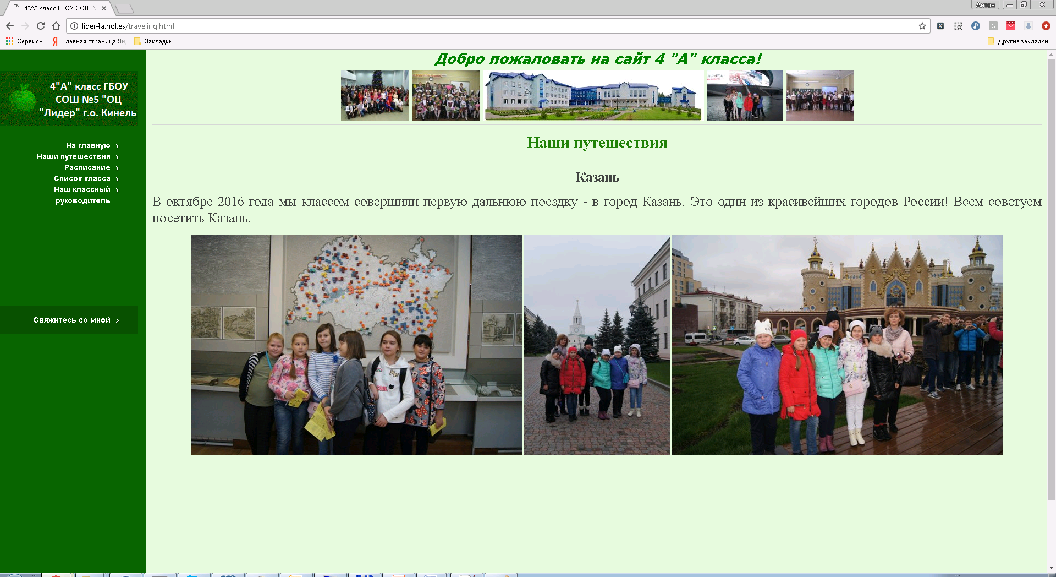 Интернет-ресурсы для урока окружающего мира по теме «Какие животные обитают на Земле», 2 класс
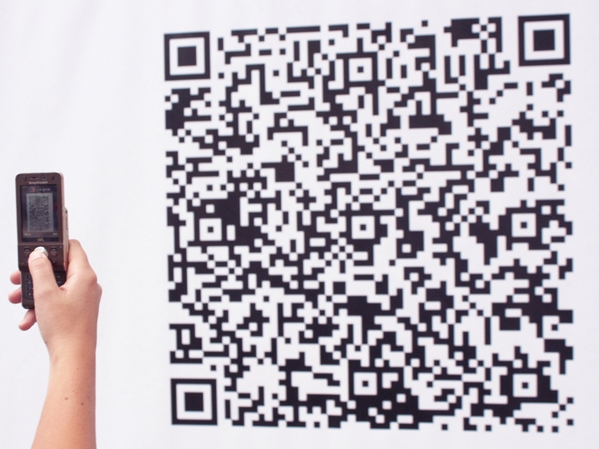 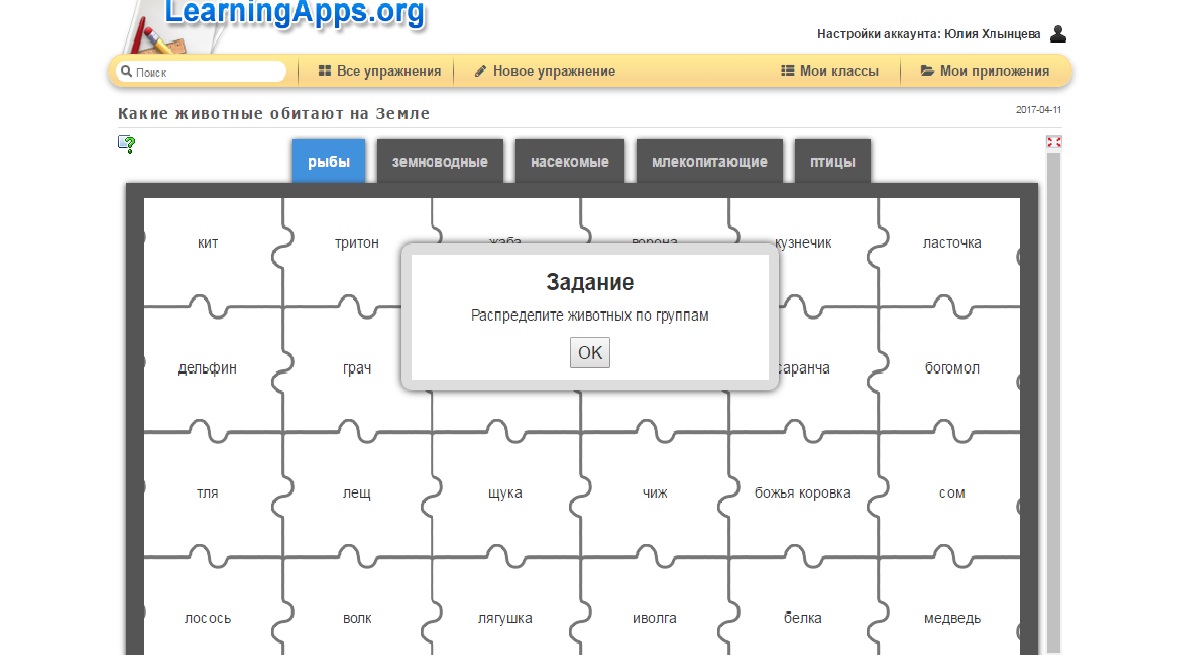 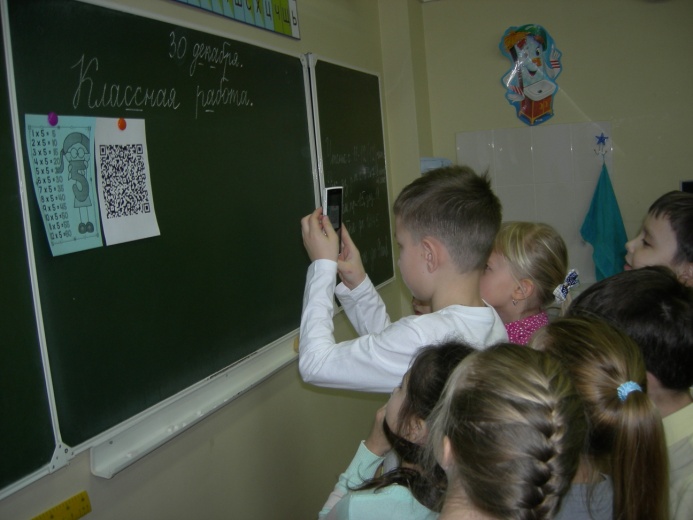 https://www.plickers.com
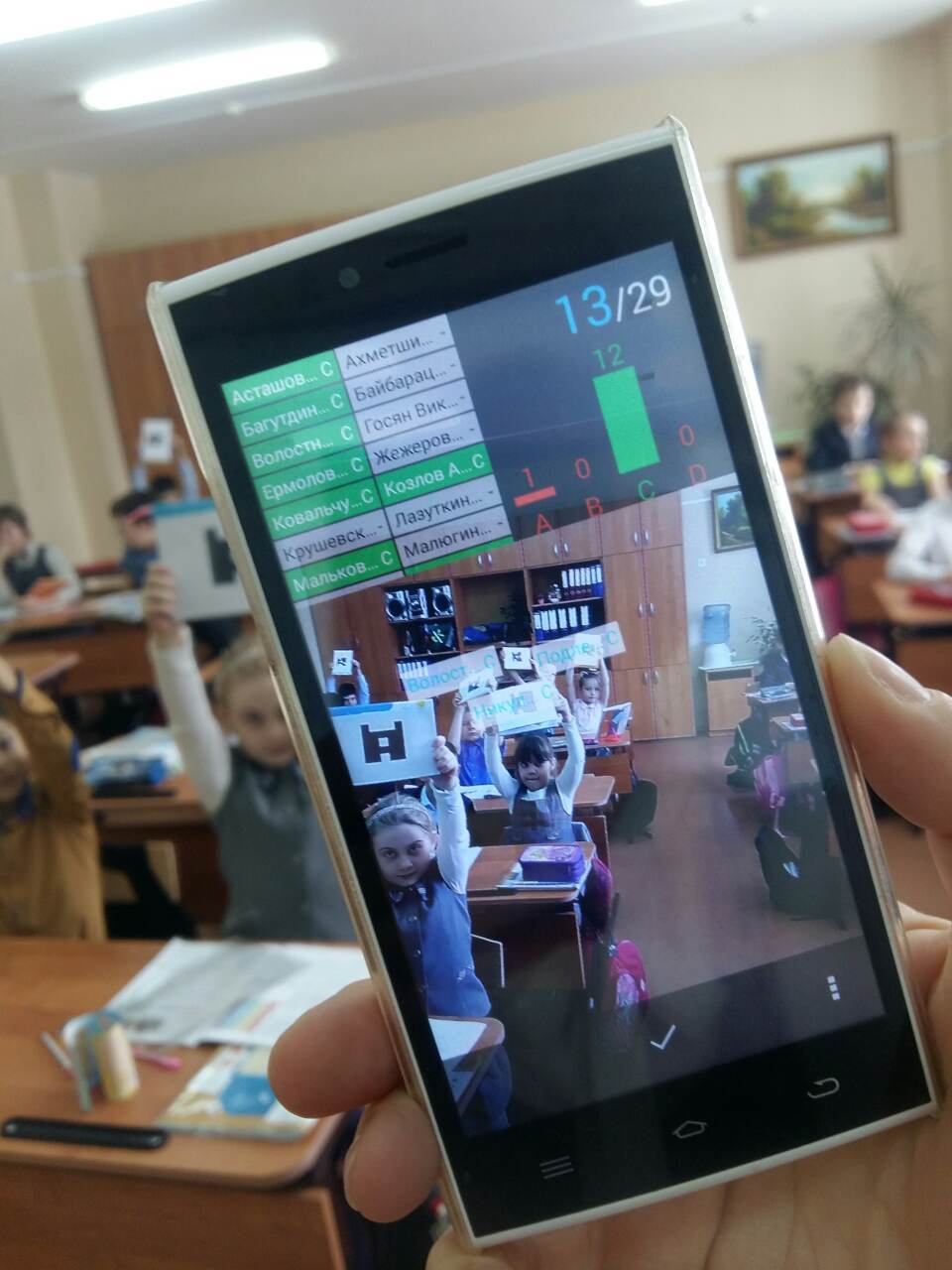 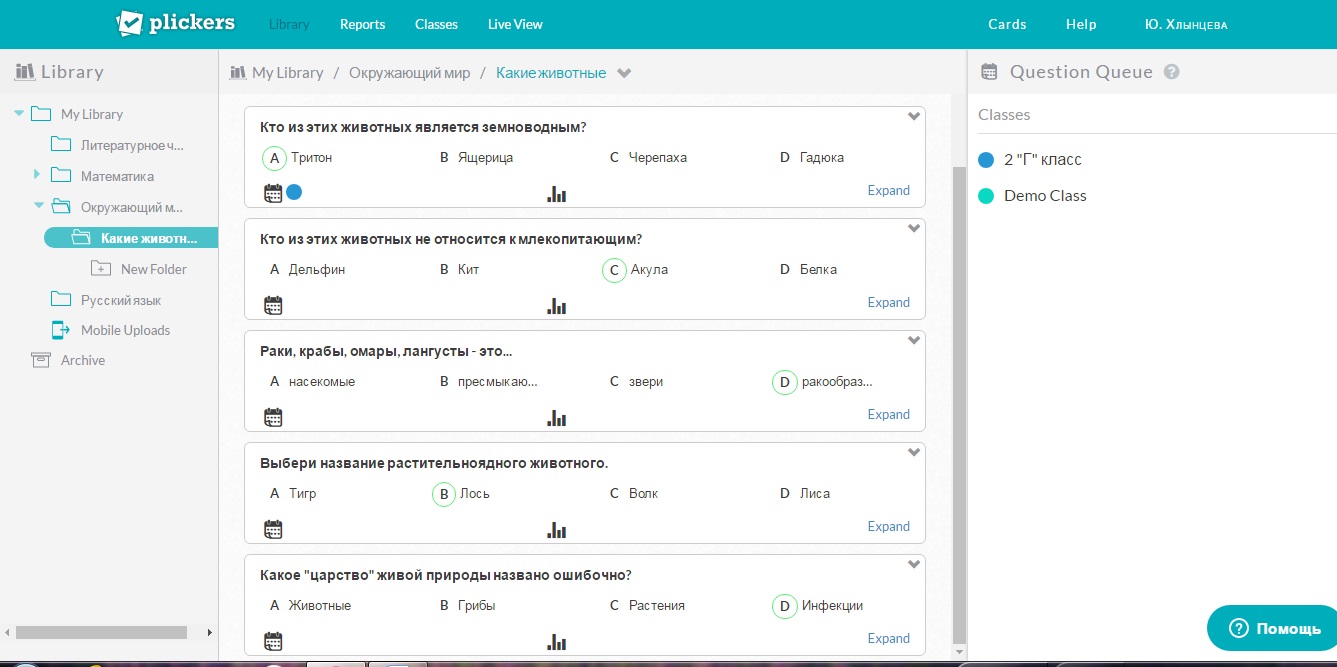 Стикерная онлайн-доска  http://linoit.com
«Приходится бежать со всех ног, чтобы только остаться  на том же месте! Если же хочешь попасть куда-то ещё, тогда нужно бежать, по меньшей мере, вдвое быстрей!»